All Acceptable Worship Must Be In Spirit & In Truth
23 But the hour is coming, and now is, when the true worshipers will worship the Father in spirit and truth; for the Father is seeking such to worship Him. 24 God is Spirit, and those who worship Him must worship in spirit and truth.” (John 4:23-24)
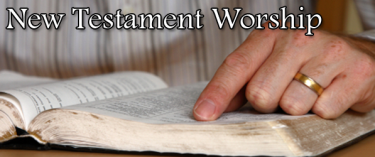 Acceptable Worship in N.T. – Teaching the Word
Acts 2:42
“They were continually devoting themselves to the apostles’ teaching…”
Teaching Was Public & Private
Christians taught the word when assembled
Acts 2:42 (after Pentecost); 20:7 (Troas); 20:18-21 (Eph.)
Christians preached the word outside the assembly
Acts 3:12f (to crowd in Jerusalem); 8:4-5; 10:34-42 (Corn.)
Teaching may also be done individually & privately
Acts 8:26f (Eunuch); 16:14 (Lydia); 16:32 (jailor); 20:20
When done, teaching is intended to change lives so they conform to the pattern found in the truth taught
Titus 2:1-15
Wherever done, worship in teaching always demands truth & individual reverence
Worship in Teaching Must Also Be “In Spirit & In Truth”
Must come from proper heart (spirit)
Acts 17:11  “Received the word with great eagerness”
Jas. 1:21  Lay aside sin & “in humility receive the word”
Neh. 8:5-6  Respect & honor for truth, reverence to God
Must be according to God’s will (truth)
Acts 17:11  Searched the Scriptures daily to see if so
1 Cor. 2:1-5, 12-16  Not eloquence, man’s wisdom… 
2 Tim. 4:1-5   “Preach the word…”
1 Tim. 4:6 -16  Focus on “sound doctrine,” not fables…
Teaching may be worship for one & not others
Questions to Consider
Do we worship God in teaching the word if we do not compare things said to the word of God?
Do we worship if error is taught? If opinion taught?
Do we worship if focus taken away by unneeded trips to bathroom, water fountain, foyer, outside…?
Do we worship in speaking that focuses on preacher, funny jokes, emotional stories or entertainment?
Do we worship God by filing nails, texting, passing notes, playing games… when word is being spoken?
Do we worship if teaching is based on anything other than the word of God?
True worship to God in teaching the word demands that each person worship Him “in spirit & in truth”